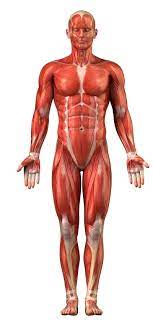 Vöðvar
María A. Tryggvad.
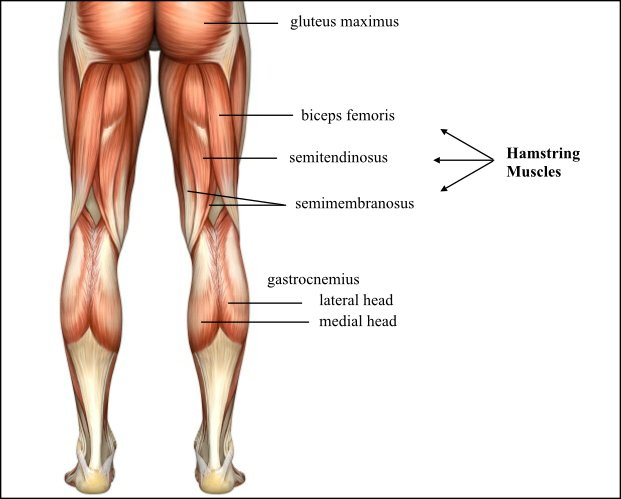 Aftan á fótlegg
Gastronemius – laeral og medial höfuðin (kálfar)
Soleus 
Hamstring - aftan á læri
Biceps femoris
Semitendinosus
Semimembranosus
Gluteus – max og min
Gastreocnemius
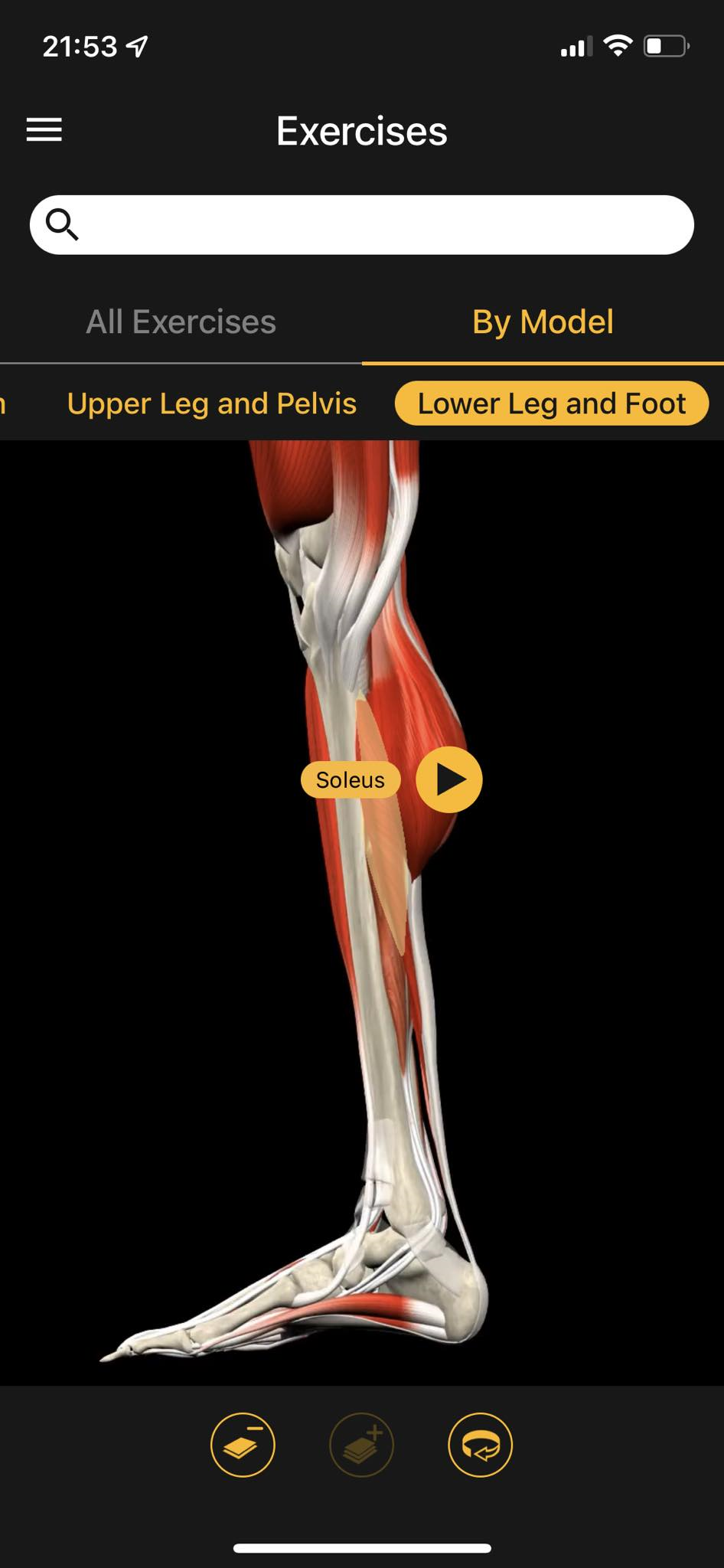 SoleusSést innanvert að framan(vi. myndin)Undir gastrocnemius (hæ. myndin)
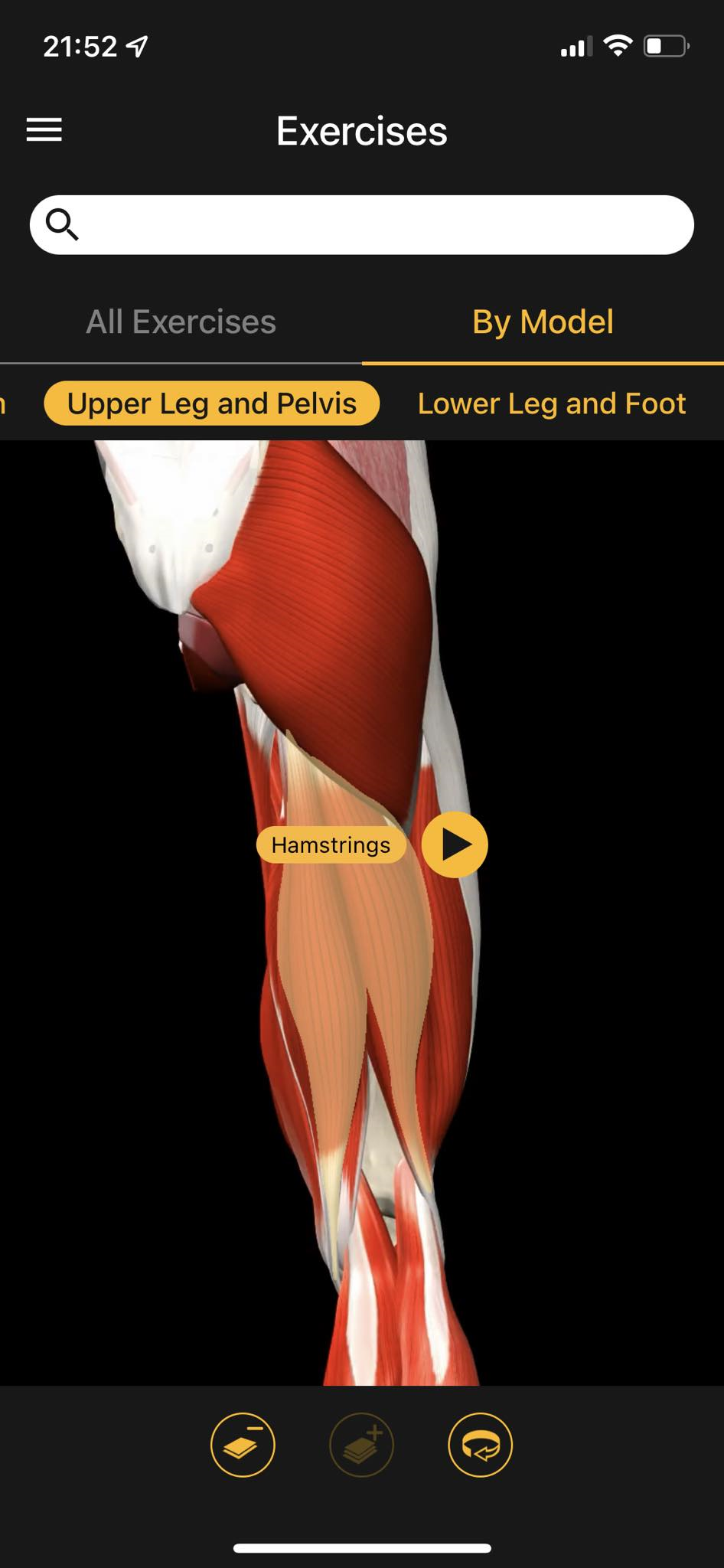 Hamstring – aftan læris vöðvar
Biceps femoris- hliðlægt/utanvert
Semitendinous – miðlægt
Semimembranosus (miðlægara en semitendinous)
[Speaker Notes: 1. Bieps femoris er hliðlægt/utanvert 
2. Semitendinous er miðlægt. 
3. Svo er semimembranosus mjór miðlægara en semitendionus. 
Þessir 3 eru kallaðir hamstring.]
Bakið
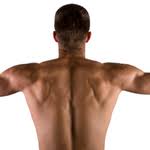 Trapezius
Rhomboid (minor og major) 
Latissimus dorsi
Deltoid
Levator scapulae
Rotator cuff vöðvarnir
Erector spinae vöðvarnir
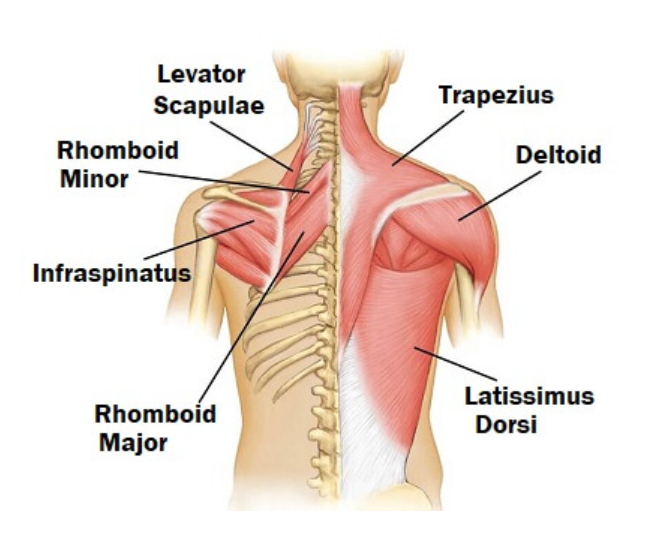 Axlir, herðar og bak
Rotator cuff vöðvarnir
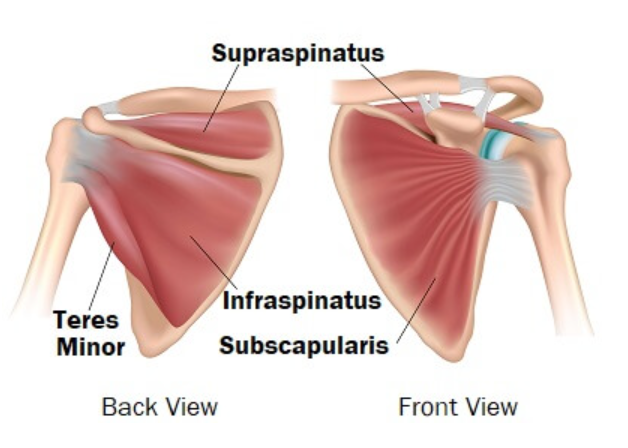 Supraspinatus
Infraspinatus
Teres minor
Subscapularis
[Speaker Notes: Supraspinatus: Minnsti rotator cuff vöðvinn. Supraspinatus liggur yfir öxlinni, undir acromion og byrjar brottnám, sem hjálpar til við að lyfta handleggnum út til hliðar.

Infraspinatus: Þykkur þríhyrningslaga vöðvi aftan á öxlinni sem liggur frá botni scapula til humeral höfuðsins. Infraspinatus er aðal ytri snúningurinn ef öxlina, snýr handleggnum út á við

Teres Minor: Mjór vöðvi sem liggur í kringum öxlina frá ytri hluta scapula/herðablaðið að framhlið upphandleggs, rétt fyrir neðan höfuð humerus/upphandleggsbein. Teres minor snýr handleggnum út (ytri snúningur) og dregur hann inn í átt að líkamanum (adduction)

Subscapularis: Stór, þríhyrningslaga vöðvi sem liggur frá innri jaðri scapula að framhlið upphandleggs, rétt fyrir neðan höfuðið á humerus/upphandleggsbeinu. Subscapularis snýr handleggnum inn á við (innri snúningur). Það veitir einnig mikilvægan stöðugleika fyrir öxlina við athafnir yfir höfuð t.d. kasta]
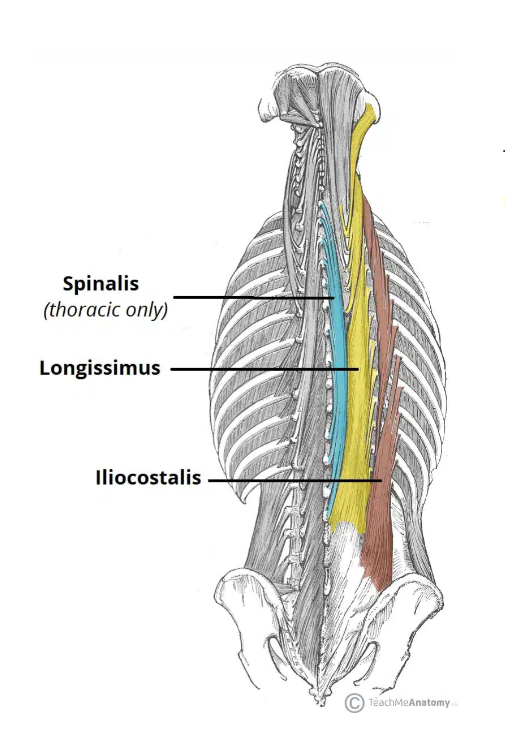 Erector spinae vöðvagrúppan
Spinalis – næst hrygg og á brjóstbakssvæði
Longissimus – miðlægt 
Iliocostalis – fjærst hrygg (lateralt)
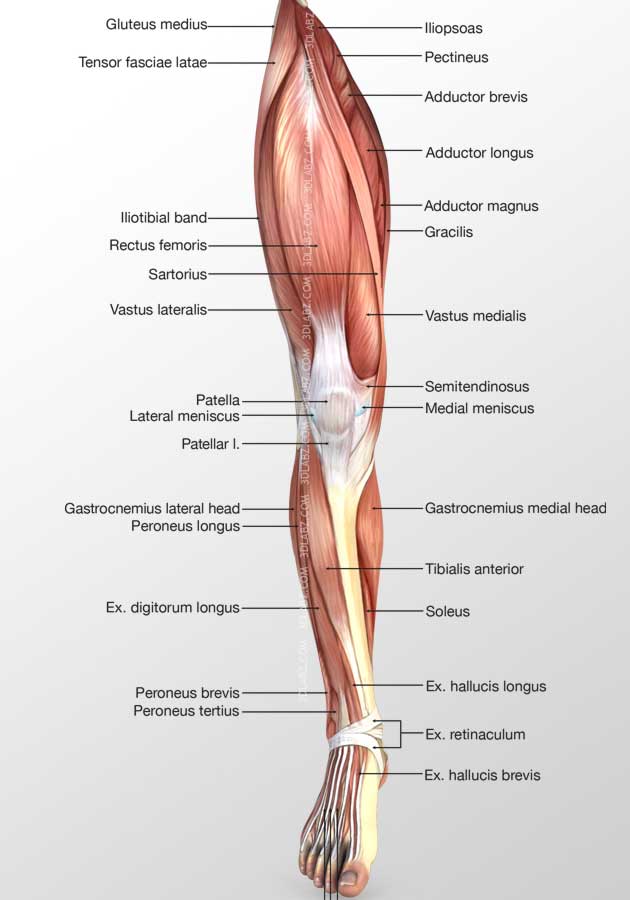 Framan á fótlegg
Rectus femoris
Vastus medialis og lateralis
ITT band (Iliotibial band)
Peroneus longus (hliðlægt)
Tibialis anterior (hliðlægt við tibia/sköflung)
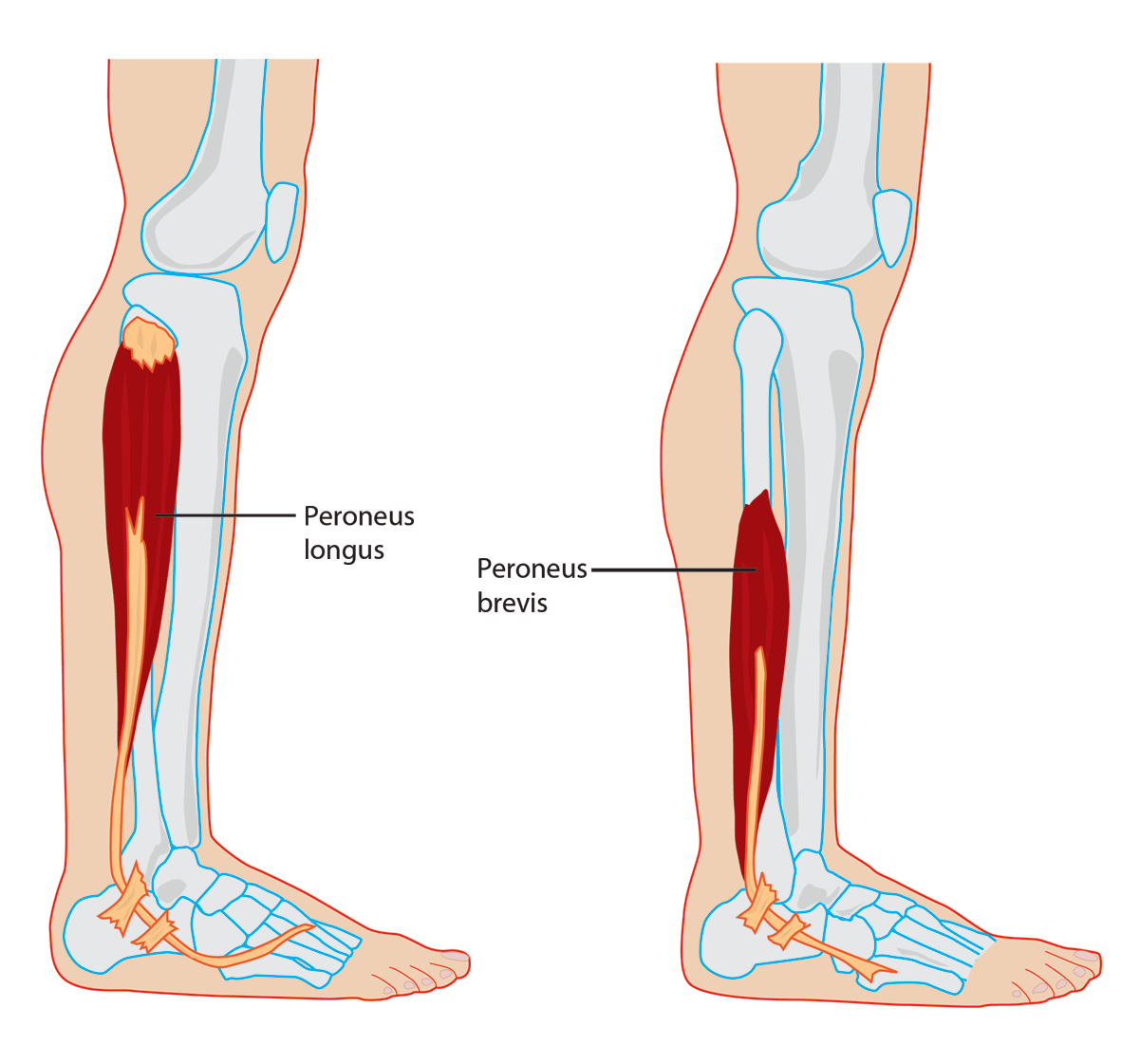 Peroneus longus (utanvert) og brevis (utanvert og neðar)
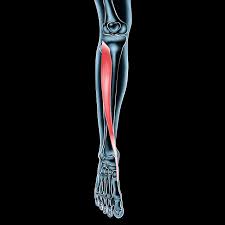 Tibialis anterior
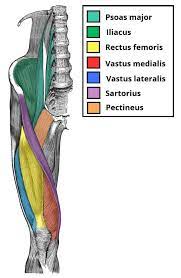 Framan á læri
Rectus femoris – gulur
Vasus medilis – rauður
Vastus lateralis – blár
Psoas og iliacus – grænn
Sartorius – fjólublár
Pectineus - appelsínugulur
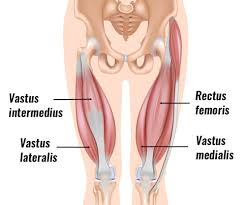 Rectus femoris
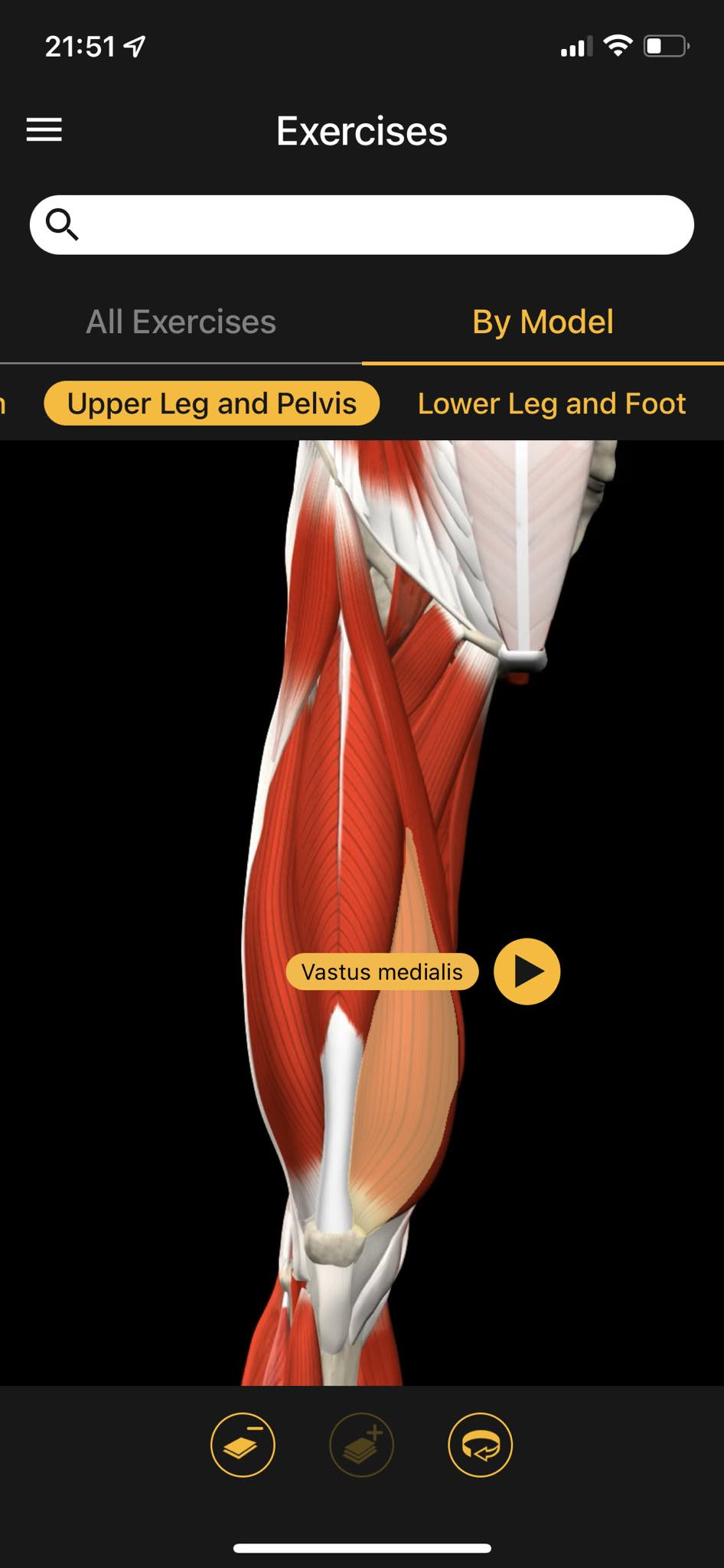 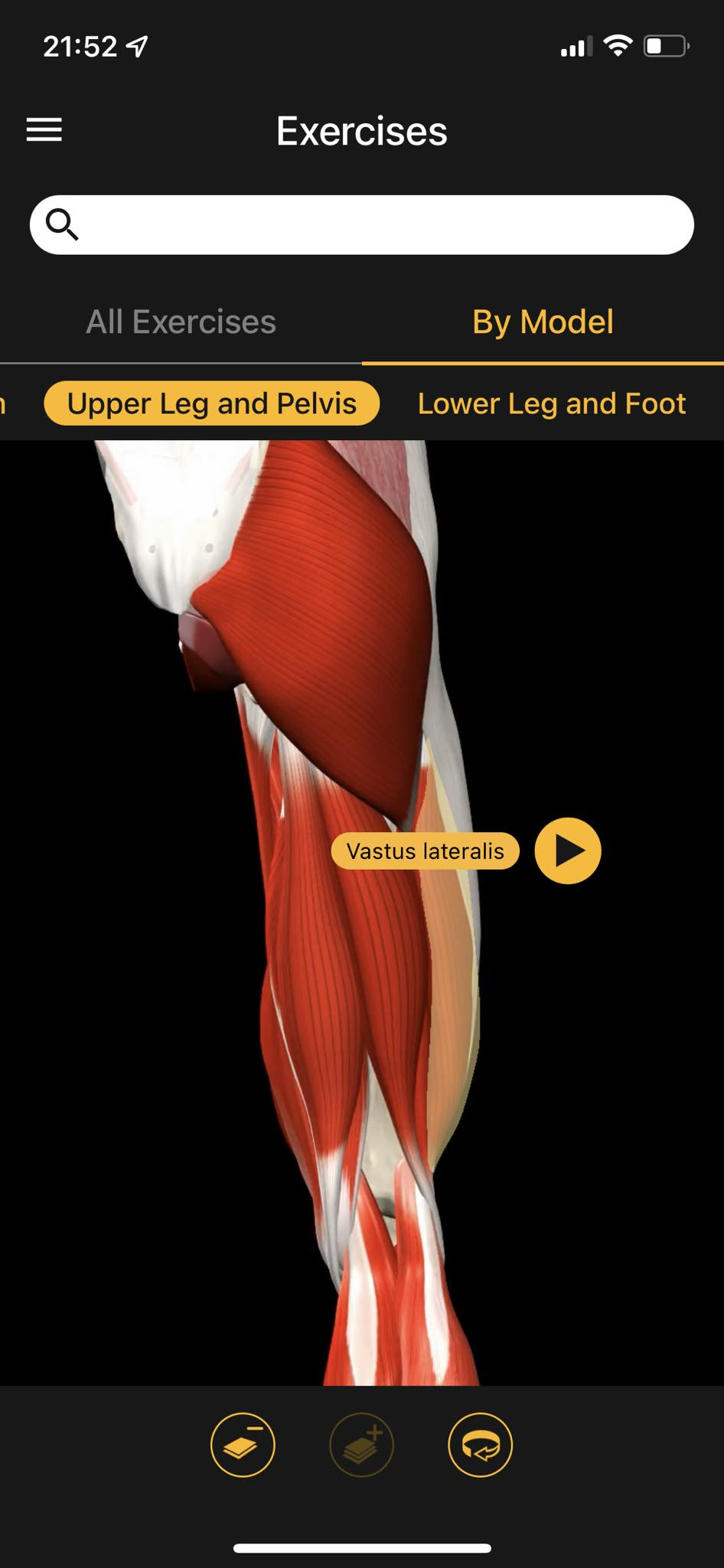 Vastus lateralis og vastus medialisLærvöðvar að framan
[Speaker Notes: Vastus lateralis og medialis eru sitthvoru megin við]
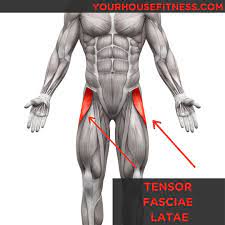 Tensor fasciae latae (TFL)
Magi
Bringa
[Speaker Notes: Deltoid vöðvarnir svo um axlirnar]
DeltoidPectoralis (minor og major)Serratus anterior
Framhandleggur innanvert
Framhandleggur – framan (ofan)
Framhandleggur innanvert (lófa)
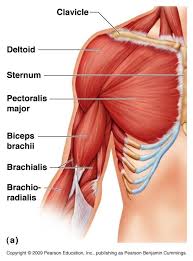 Upphandleggur að framan
Tvíhöfði = Biceps brachii 
Brachialis
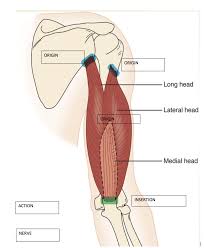 Upphandleggur að aftan
Þríhöfði – tricep
Long head 
Lateral head
Medial head
[Speaker Notes: Medialis er svolítið undir]
HálsSternocleidomastoidScalene vöðvar